What does a successful IET learner experience look like?
Adult Learner Profile: Alberto Ruiz
34 years old with a wife and 3 children. 
Was working on a gardening crew and planned to start his own business.
Son recently became ill and had to be hospitalized.
Used all his money taking care of son.
While at the hospital, learned about nursing jobs.
Interested in nursing, but only completed 9th grade; low math and reading skills.  
Had to quit job to care for son; needs an education and a job quickly.
Key Consideration(s):
Type here
Possible Learner Support(s):
Type here
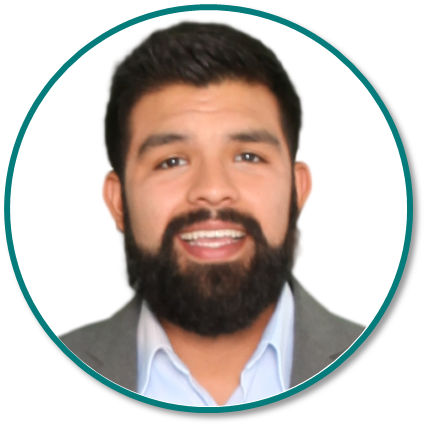